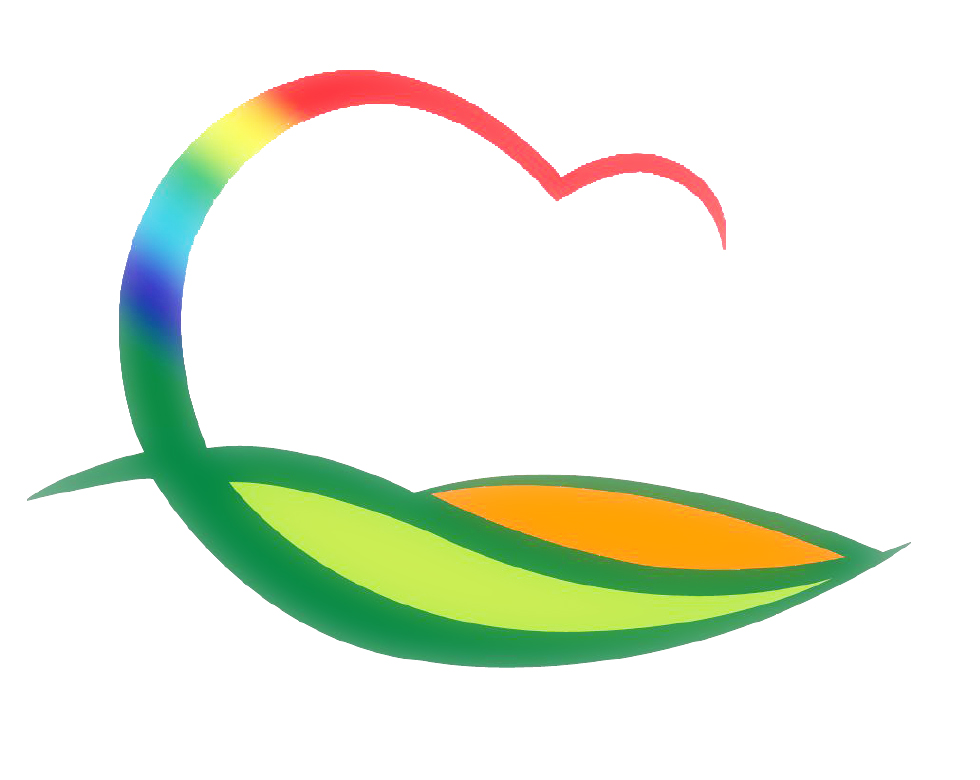 보   건   소
[Speaker Notes: 먼저, 지금의 옥천입니다.]
8-1. 흡연·절주 예방교육
일     정 : 5월 중 / 41회
장     소 : 감고을 행복 어린이집 외 38개소
인     원 : 4,229명(유치원·초·중·고생)
내     용 : 흡연 및 음주 폐해 알기 등
8-2. 아동·청소년 정신건강증진교육
일     정 : 5월 중 / 6회
장     소 : 영동중학교 외 4개소
인     원 : 878명(초·중생) 
내     용 : 우울 및 자살예방교육, 생명존중 이야기 등
8-3.  장애인 치아 보듬기 프로그램 운영
일     정 : 5월 중 / 11회
장     소 : 보건소 구강보건센터
인     원 : 108명(초·중·고 특수반 등)
내     용 : 칫솔질 교습, 치과치료, 불소도포 등
8-4.  주민자율 매일 운동교실 운영
일     정 : 5월 중
장     소 : 영동읍 영산리 외 31개소
인     원 : 572명(건강지도자 54, 팀원 518명)
내     용 : 노인건강체조, 걷기, 등산 등
8-5.  여성질환건강교실 운영
일     정 : 5월 중 / 3회
장     소 : 보건소 한방허브센터
인     원 : 30명(여성부인과질환 증상자)
내     용 : 한방진료, 좌훈치료, 골반저근력 운동 등
8-6.  읍·면 방역취약지 분무소독 실시
일     정 : 5월 중
장     소 : 관내 방역취약지 101개소
소 독 반 : 6명
내     용 : 동력분무기 및 초미립자 살포기를 이용한 분무
8-7.  다둥이 가족 자조모임
일     정 : 5. 25.(수)
장     소 : 대전 한밭 수목원
인     원 : 40여명(다둥이 가족 모임 회원 및 가족)
내     용 : 생태체험, 정보교류 및 친목도모
8-8.『영동 바로 알기』투어 
일     정 : 5월 중
장     소 : 국악 체험촌 외 4개소
인     원 : 26명(공중보건의사)
내     용 : 관내 관광지 견학 및 홍보